EMPLOYABILITY CONFERENCE 2022
Employability: expanding the narrative for a rapidly changing world – continuing the conversation
Critical ‘employability’ within the realms of sociology – a movement toward ‘social justice’
Dr Ricky Gee, Nottingham Trent University
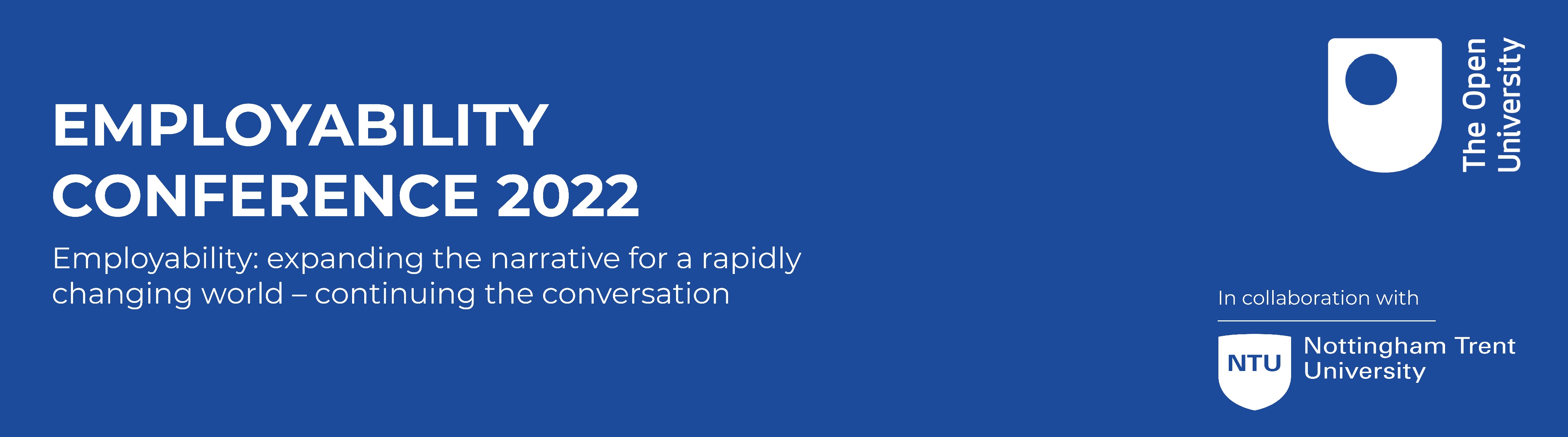 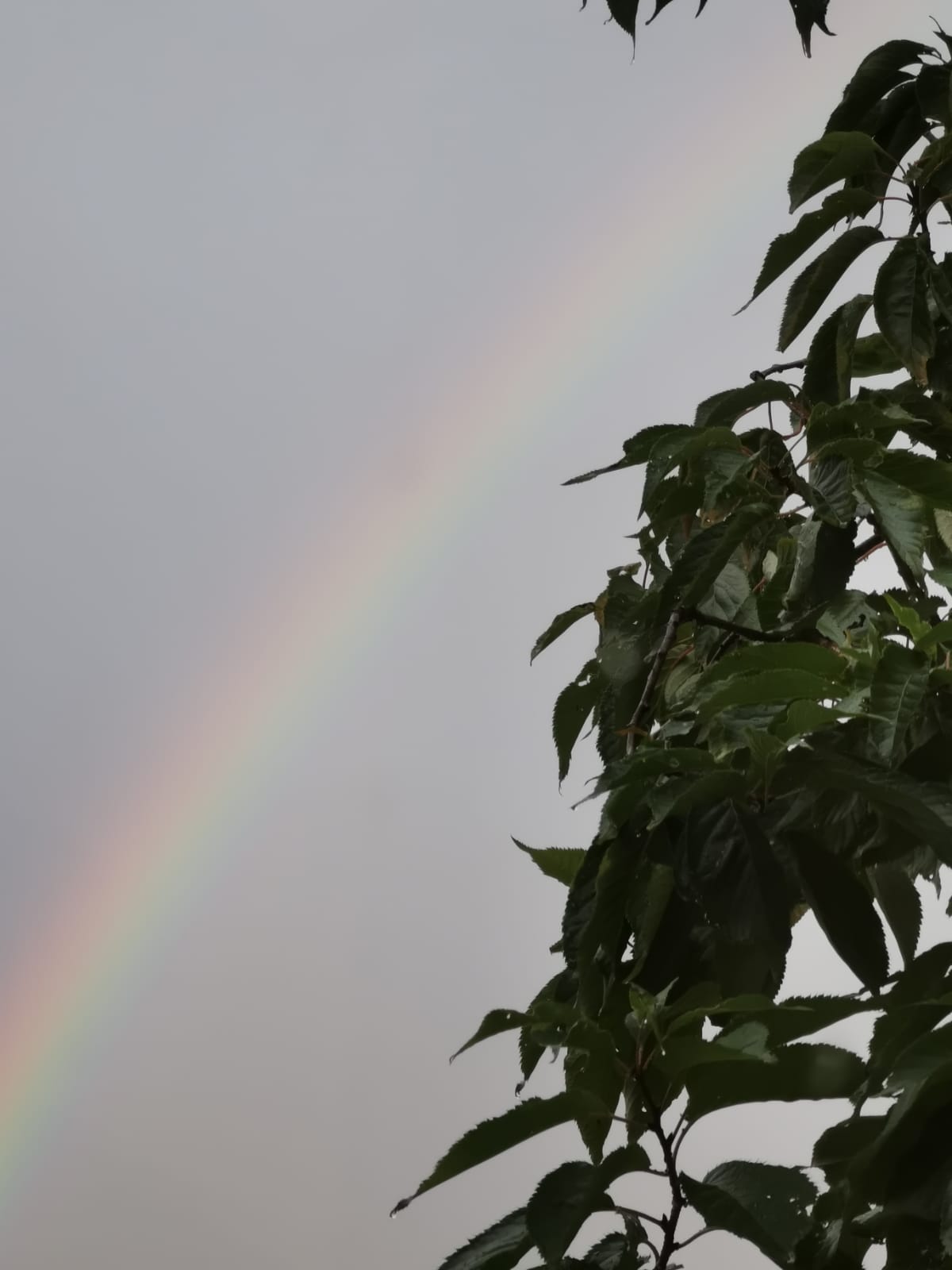 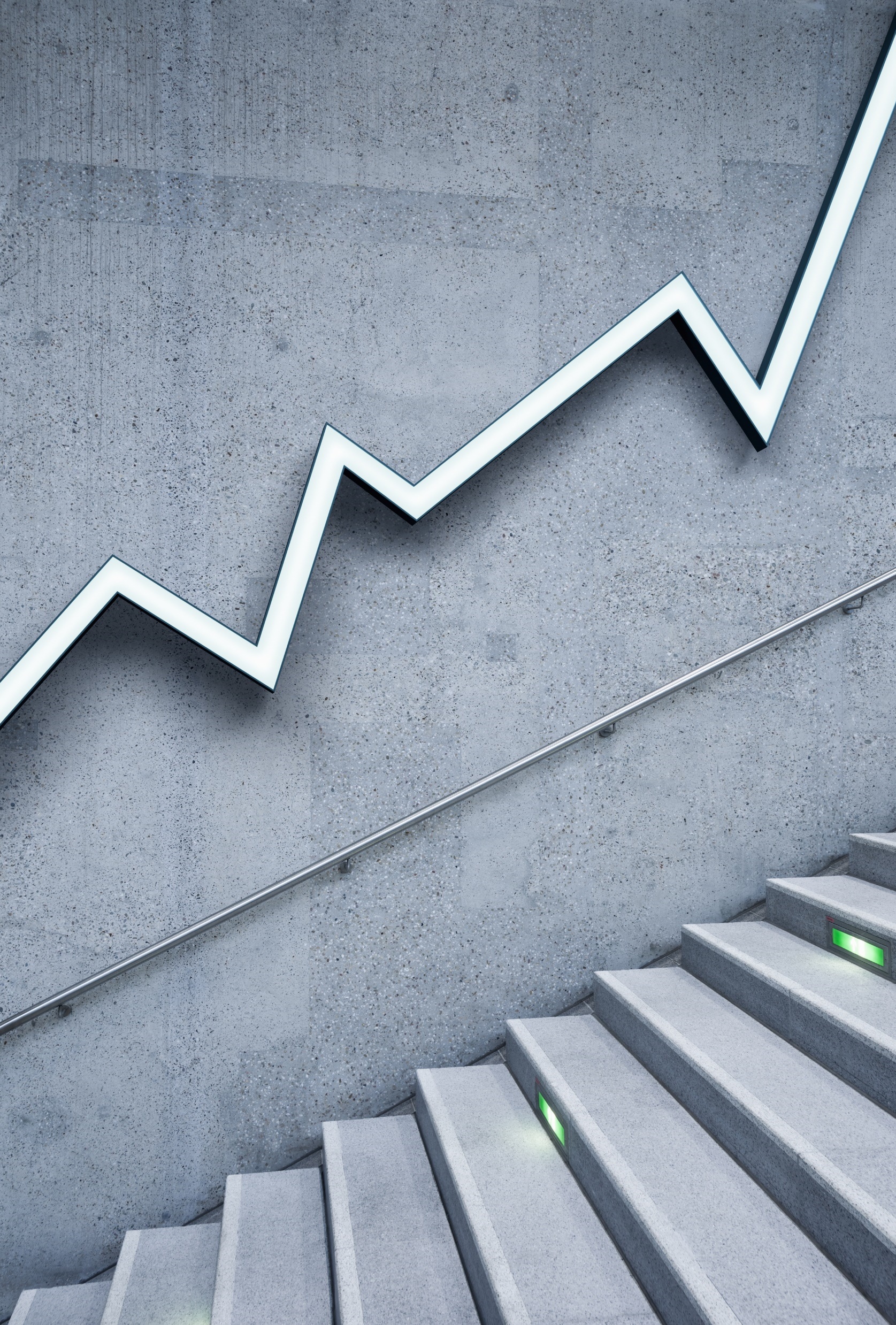 Critical ‘employability’ within the realms of sociology – a movement toward ‘social justice’
Dr Ricky gee
Critical ‘employability’ within the realms of sociology – a movement toward ‘social justice’
Chapter accepted for the Sage Graduate Employability Handbook

Acknowledgments
Thank you Dr Phil Mignot for your continual guidance. Thanks to all of the students that provided willing consent to utilise their excellent work.  It has been a real pleasure taking this journey with you
Content
Introduction – contextual considerations
Revisiting ideological dimensions of CEG and its relation to ‘employability’
Parameters of the module under investigation
Overview of the second assignment
Social positionality
The impact of emergent digital technologies and their role during the pandemic
The seeking and difficulties of solidarity
Final reflections
Philosophical considerations
A challenge to the ‘Nobel Lie’ – class divisions
Plato’s myth of the metals, ‘Republic’ – people are infused with metal, philosophers gold, soldiers silver, workers bronze
Burke – Pleasing illusions, ‘Reflections on the revolutions in France’ – the charm of tradition 
Von Hayek – Free markets are fundamentally fair

See Lonertube for an excellent summary - https://www.youtube.com/watch?v=-NEQoNUat0k
Von Hayek
“it is a real dilemma to what extent we ought to encourage in the young the belief that when they really try they will succeed, or should rather emphasise that inevitably some unworthy will succeed and some worthy will fail - whether we… allow the views of those groups to prevail with whom the overconfidence in the appropriate ward of the able and industrious is strong and who inconsequence will do much that benefits the rest, and weather without such partly erroneous believes the large numbers will tolerate actual differences in rewards which will be based only partly on achievement and partly or mere chance.”
F. Hayek – The Road to Serfdom
A conservative Nobel Lie

It is better for people to think hard work pays, even if it is a lie….

A means of keeping the status quo in place
Is ‘employability’ a noble lie?
Keep this question in mind
Career Education and Guidance
Industrial era
Post Industrial Era
Super (1957) and Ginzberg et al (1951), (Maslow 1943), developmental theory
Theory Y of Scientific Management 
HE Focus / employability
Parsons (1910) Holland (1966) and Williamson (1939), ‘trait and factor’ theory. 
Theory X of Scientific Management
School focus

Both with a focus on ‘efficiency’ to serve capital
(See, Gee, 2016, 2017, 2019; Mignot, 2001; Côté, 2014; Frayne, 2015; McCash, 2006; Watts, 1996; Heginbotham, 1951).
Revisiting ideological dimensions of CEG and its relation to ‘employability’.
•Conservative: socialises individuals into employment roles and opportunities that are ‘realistically’ available to them; social control. (Trait and Factor? Focus on the demands of the labour market)
•Liberal: raises the aspirations of individuals from deprived and disadvantaged groups, to adopt the dominant value system of society; individual change. (Developmental? Focus on the agency of the student)
•Radical: acknowledges inequality is perpetuated by the existing economic structure and its power relations. The radical position holds that solutions must address this structure rather than the notion of deficits in individuals or groups; social change. (a forgotten perspective – a focus on social structures) 
Mignot, 2001
Reaffirming the ‘radical’
A challenge to the Noble Lie
Mass unemployment and underemployment of graduates in a post-crash and post-pandemic world (Kallerberg, 2007; International Labour Office, 2012, 2013; Petrosky-Nadeau & Valletta, 2020).  
Sociology has an interest in social change, especially since the sub-discipline of the sociology of work has moved its focus from an industrial to a public sociological lens (see Watson, 2009). 
With Massification comes a diversification of student social position (Boliver, 2015; Crawford et al, 2017)
Lowest proportion of state school students - 2017
Royal Academy of Music 48.5%
Royal Agricultural University 49.1%
Courtauld Institute of Art 55.3%
Oxford 55.7%
St Andrews 56.7%
Royal College of Music 56.9%
Durham 60.5%
Bristol 61.4%
Cambridge 61.9%
Imperial 65.5%

State Schools & HE
1992 Divide
Does class matter?
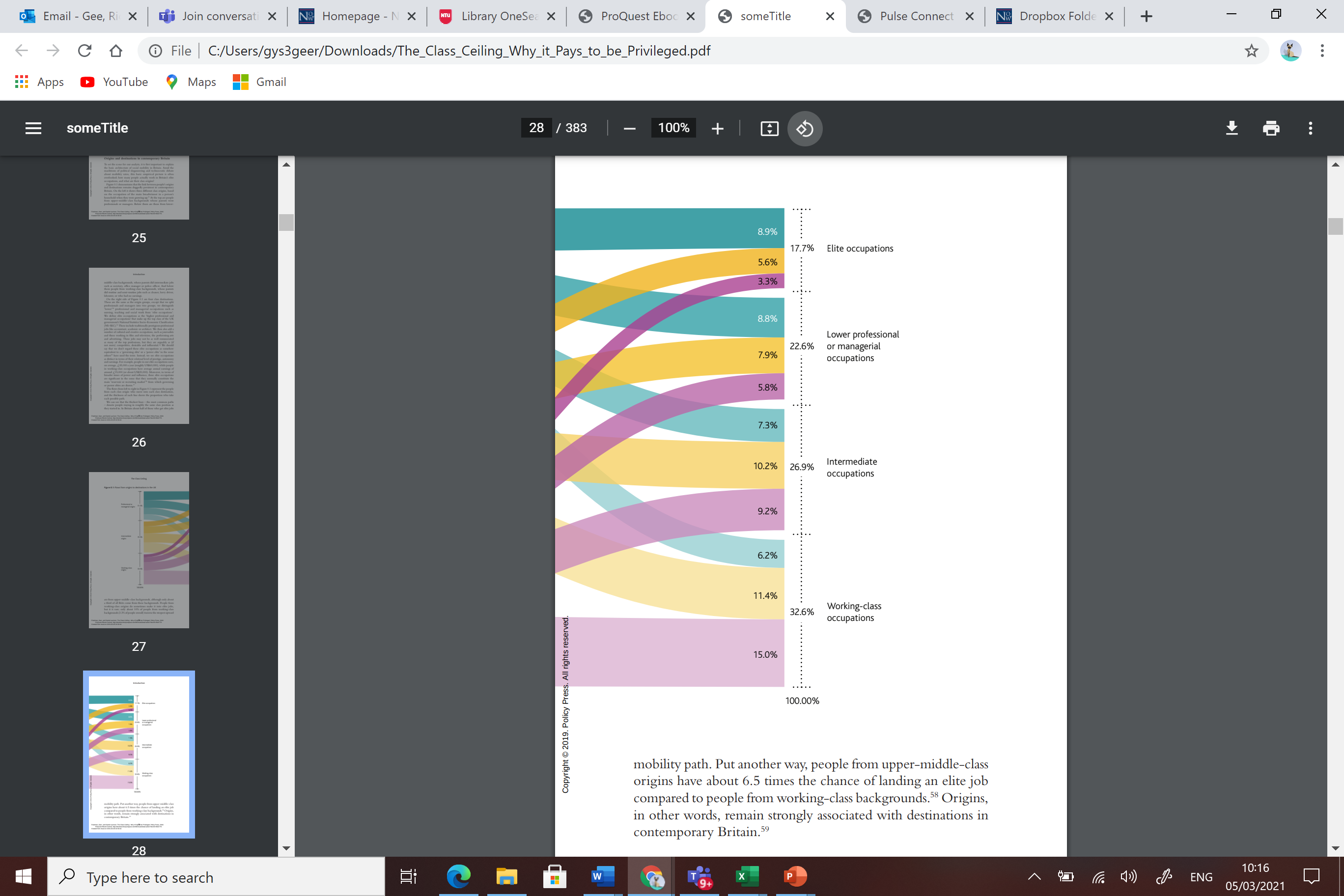 Does gender matter?
Gender and class – Friedman and Laurison, 2019
Gender and work – a contemporary topic
https://www.youtube.com/watch?v=PKq8MqrvYU8 
https://www.youtube.com/watch?v=g97rrVFhWcA
Class and ethnicity
Intersectionality – ethnicity as heterogenous
Parameters of the module under investigation
Sociology of Work and Career (Level 6 in put Graduate ‘employability’ strand)
‘Work’ and ‘career’ contested concepts
Space to deconstruct narrow definitions sociologically, 
Work - many activities rather than just ‘paid work’, e.g. caring duties, education, art, volunteering. 
Career - viewed sociologically as any social strand in a person’s life – activity and development that connects a narrative (Goffman, 1961; see Gee, 2016, 2017, 2019, 2020; Gee and Barnard, 2020; Mignot and Gee, 2020). 
2 summative assignments, looking at the organisation and management of, and divisions within work
Student to reflect on own and other careers
Second assignment
Student to interview 2 case studies
Set their own schedule informed via the literature
Focus on management, organisation and divisions of work and career
Moves the student to the position of career researcher – see McCash, 2006
And build networks, social and cultural capital
Overview of the second assignment
Social positionality
The impact of emergent digital technologies and their role during the pandemic
The seeking and difficulties of solidarity
Social Positionality - gender
Roberts (1997) identifies how “individualisation does not necessarily mean that people have been escaping from social-structures and gaining more power to determine their own career directions” (p348). An example is the glass ceiling whereby, even though women are given the same opportunities there is still discrimination in place to keep them below men. Participant 1 highlights this through identifying how she is “often the only woman in the meeting as those higher up tend to be white male”. … For-example, in 2017, women made up almost half the lawyer workforce but only 33% of partners (Werber, 2021). 
Student A
Social Positionality – ethnicity
The Equality Challenge Unit (2015) articulated that although there has been a revised pursuit to make the workforce more diverse within universities, many BME staff remain concentrated in lower positions…Having this knowledge, makes me want to challenge these issues within a job occupation. … which could be hindered since I am a Black female, and I am acutely aware that I may face discrimination when entering the labour market because of my racial and gender identity. McGregor-Smith (2017) highlights that discrimination occurs through every aspect of an individual's working life, and this begins before Black people enter the labour market….. TUC (2020) found that 31% of Black and minority ethnic women have been unequally passed over for or rejected a promotion at work, which accounts for discrimination at the workplace.
Student O
The impact of emergent digital technologies and their role during the pandemic
… both participants reflected upon how they have become “spatially and temporally more ‘available’ to work” (Warhurst, Eikhof and Haunschild, 2008: p.6). Alex stated: 
“you’ve always got work to do at home”
Jane referenced having children which is evidently a significant life theme for her:
“You can fit it in around your schedule so that’s why it was nice setting up a business with kids… you could put them to bed and start working again”
… Jane’s answer corresponds with women scheduling work to fit around their unpaid emotional and caring familial duties (Smith and Elliott, 2012) by continuing it after traditional hours. 
Student C
The seeking and difficulties of solidarity
The Police Federation is the organisation set up to represent police officers. Participant 1 highlighted benefits of the union including ‘breakdown cover, gadget insurance and travel insurance’.  Both participants suggested they are involved due to the financial benefits, due to active participation being difficult. Participant 2 explained ‘the only time you use the police federation is when a police officer is under investigation if a member of the public reports them’.
Student T
The seeking and difficulties of solidarity
The Marketisation of education has meant university is an investment in human capital (Becker, 1962) but … “employers may well feel that graduates are no longer exceptionally smart” (Roberts, 2020, p.34). To combat this, it is imperative that I continue enhancing my employability, whilst maintaining a critical perspective to the neoliberal promotion of meritocracy and individual homo oeconomicus (Foucault, 2004): the assumption we are entrepreneurs of the self. … I will actively encourage equality AND equity for those who are disadvantaged due to their societal status, aiding progression for those who haven’t experienced the privilege I have. Within wider discourse, the impact of unions must not go unnoticed as a way to collectively combat precarity within neoliberal society. 
Student L
Final reflections – and so what….?
Completing my studies within the sociology of work and career, I have considered my future career in depth. This involved considering my current trajectory towards a job within the law enforcement sector. …I have considered how my gender, being female, could push me towards more caring job roles following my sociology degree (Hussein et al., 2013). Similarly, my trajectory could point towards lower-ranked jobs because women are most frequently within the lowest rank in policing and is a male-dominated profession (Home Office, 2019). To effectively navigate towards my desired role within the police and ensure success in the field, I aim to complete a Masters in International Law Enforcement. 
Student T
Final reflections – and so what….?
Interviewing the two participants was incredibly beneficial to reflect on the trajectory and navigation of my career path. It has established a sense of reassurance as I do not know what to do professionally. I reflect on my trajectory as something that is yet to be explored and discovered, but despite this uncertainty, I want to utilise navigation as a means to end up in a career that genuinely suits my needs, even if it means not progressing in a linear fashion. Studying sociology has prompted me to take wider consideration… I am compelled to enter a non-profiting charity, … to use my sociological knowledge to help. Hopefully, humbling my approach to all strands of my life, not just work, and diffusing my support to consumer culture, having comprehended its role in divide.
Student J
Bibliography
Upon request
Ricky.gee@ntu.ac.uk
THANK YOU
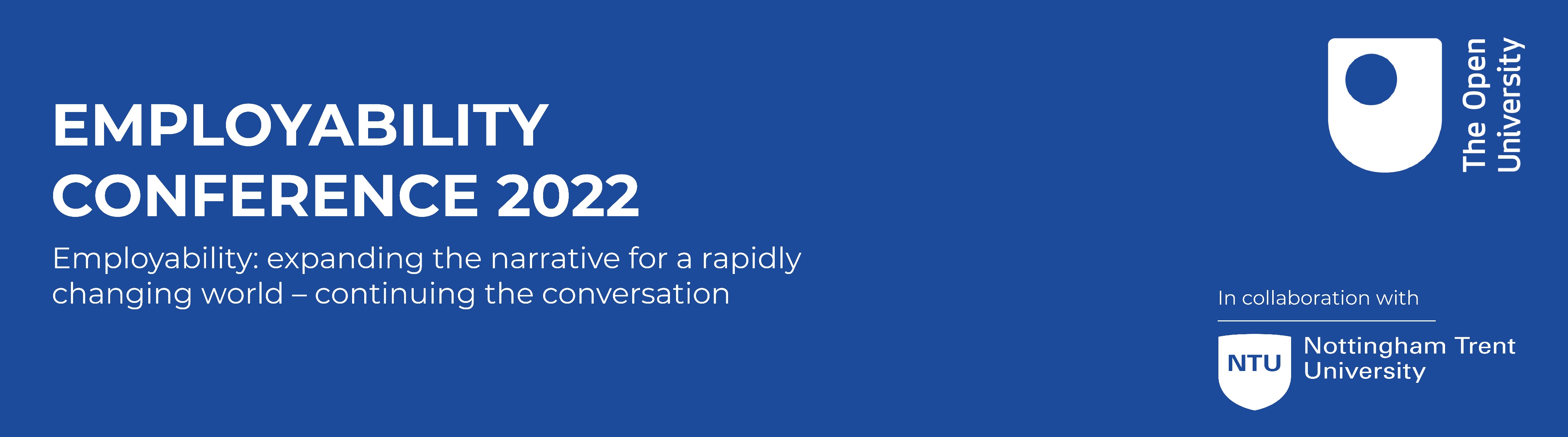